СДО или LMS
Алексеева Ирина АВБ-12
Система дистанционного обучения
Современное дистанционное обучение строится на использовании следующих основных элементов:
среды передачи информации (почта, телевидение, радио, информационные коммуникационные сети),
методов, зависимых от технической среды обмена информацией.
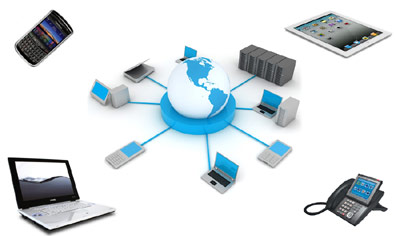 Формы организации дистанционных занятий
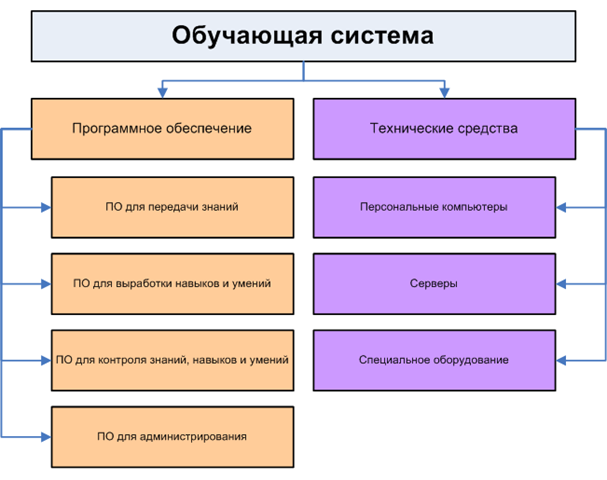 Веб-занятия 
Телеконференция 
Телеприсутствие
Сектора наибольшего спроса
LCMS
Learning
 Management 
Systems
Learning Object Repositories
Или
Content Management Systems
Authoring Tools
Классификация систем ДО
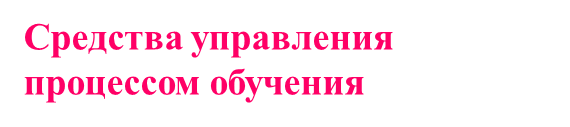 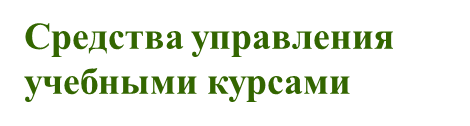 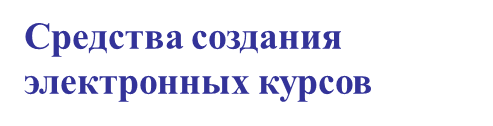 Основные плюсы дистанционного обучения
Основные минусы дистанционного образования
http://dtraining.web-3.ru/introduction/okandbaddo/
http://inyaz-school.ru/plyusy-i-minusy-distancionnogo-obucheniya/
http://www.uic.unn.ru/~chep/html/raznelrn.htm
Спасибо за внимание